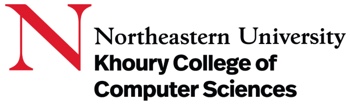 Interaction Devices
Martin Schedlbauer, Ph.D.
m.schedlbauer@northeastern.edu
Resources & References
The content and discussion of this lesson are based on the following resources:
Shneiderman, B., Plaisant, C. (2010). Designing the User Interface, 5th Edition. Addison-Wesley.
Schedlbauer, M. (2011). Input Devices. Technical Report, University of Massachusetts Lowell.
HCI
Interaction Devices
2
User Interactions
Users of computers must be able control an application through its user interface. 
The interactions can be categorized as either command selection, command response, or data input and output.
HCI
Interaction Devices
3
Input & Output
Input is commonly in the form of text, selection of an on-screen object, command activation, or sensor input, camera input. 
Output is commonly is the form of on-screen displays, auditory feedback, simulated tactile feedback, synthesized speech, printing, video and/or animation, and QR and barcodes.
HCI
Interaction Devices
4
Exploration
In a small group or individually, create a list of input devices. 
Identify at least 5 different input devices.
What kind of device would you propose be used in a food ordering kiosk or for an in-car multimedia system?
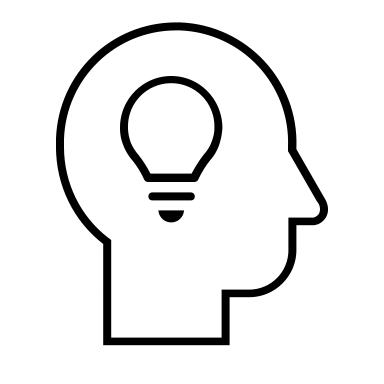 HCI
Interaction Devices
5
What are These?
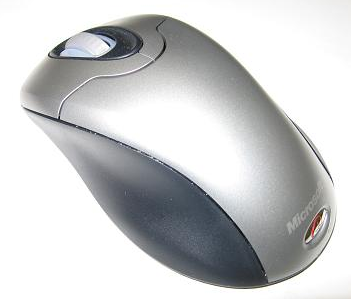 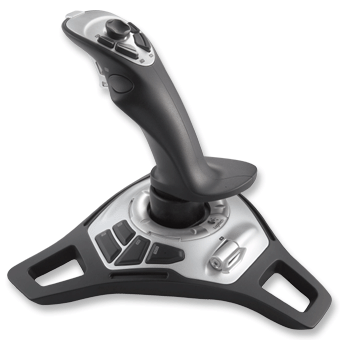 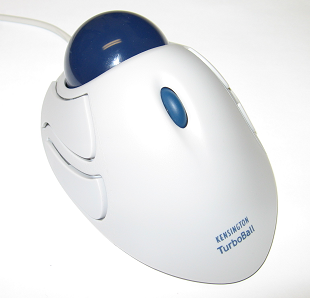 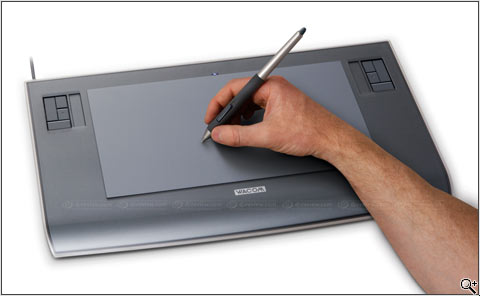 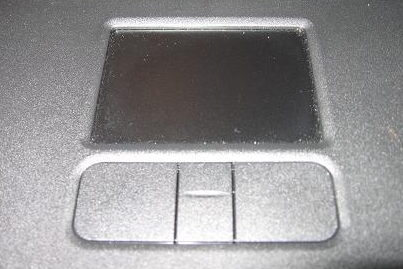 HCI
Interaction Devices
6
What are These?
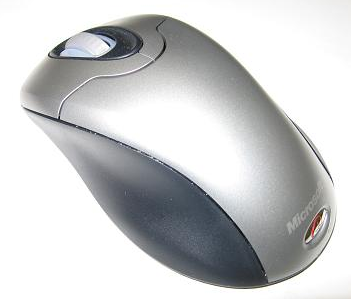 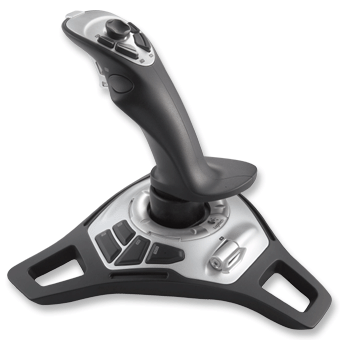 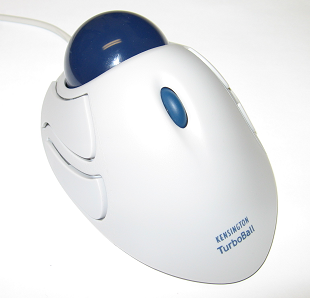 Mouse
Joystick
Trackball
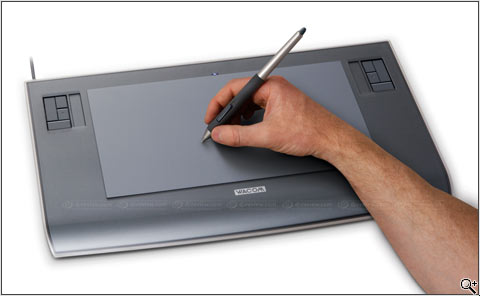 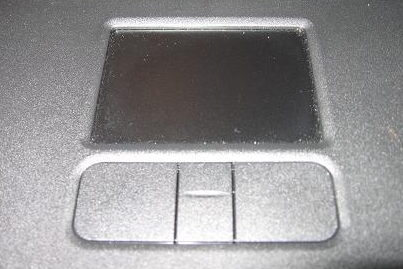 Joystick
Touchpad
Graphics Tablet
HCI
Interaction Devices
7
What about These?
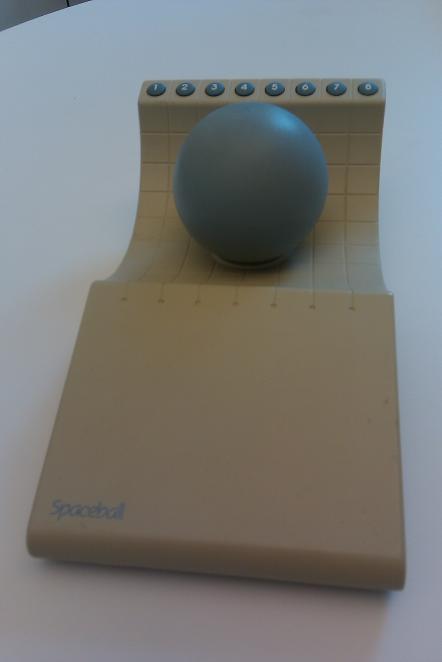 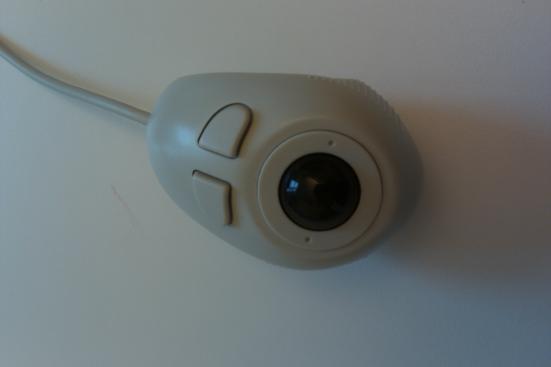 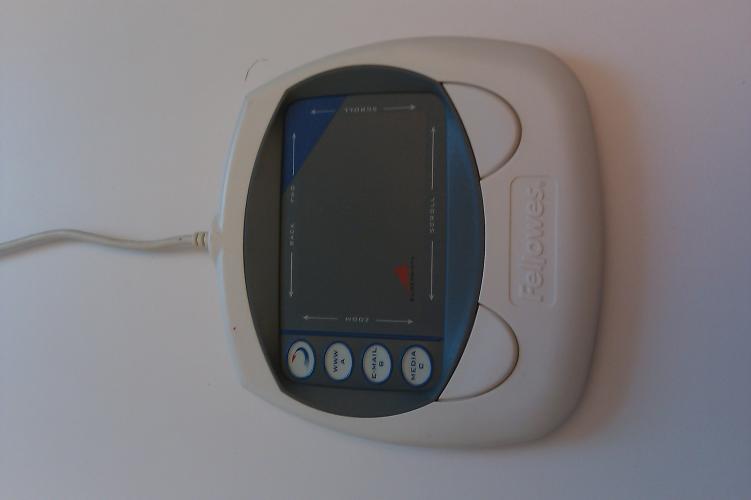 HCI
Interaction Devices
8
What about These?
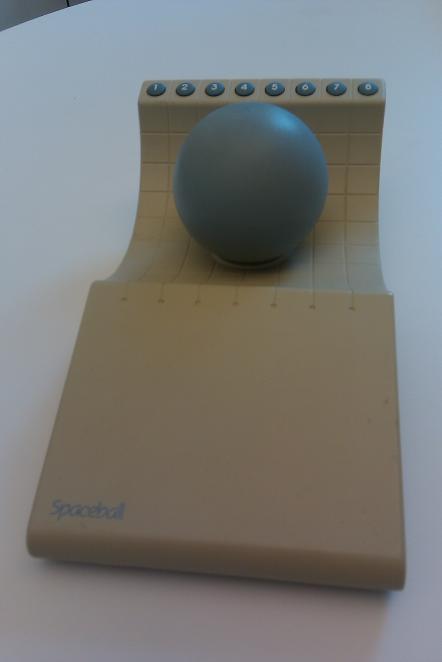 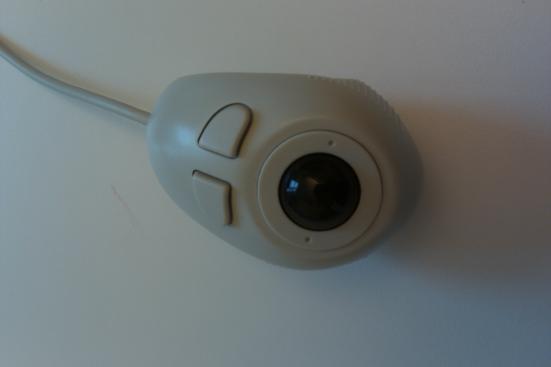 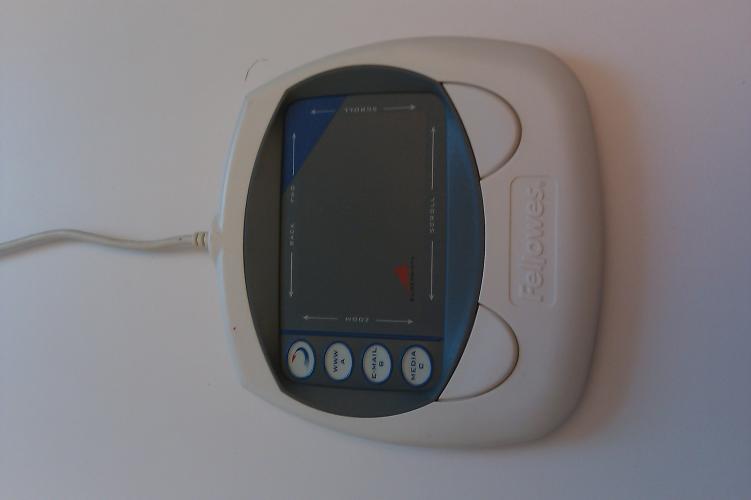 Touchpad
Handheld Thumb Controlled Trackball
Space Mouse
HCI
Interaction Devices
9
And This?
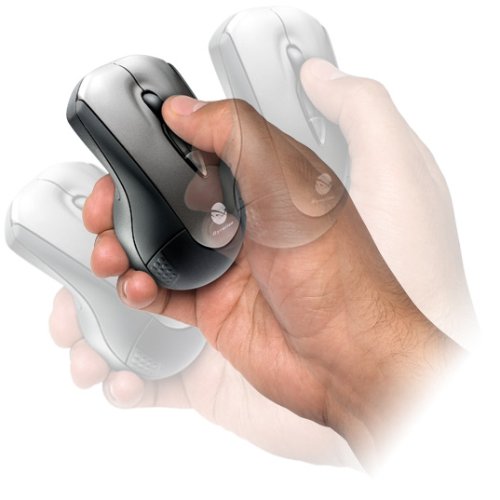 HCI
Interaction Devices
10
And This?
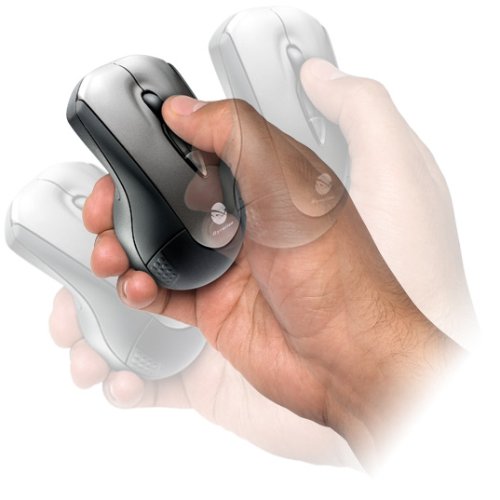 Gyroscopic Mouse
HCI
Interaction Devices
11
Input Device Characteristics
An input device gathers physical information and translates the analog signal into a digital one for interpretation by the computer application. 
In some cases, the input device supports output and may provide tactile, haptic, visual, or auditory feedback to the user.
HCI
Interaction Devices
12
Properties of Input Devices
HCI
Interaction Devices
13
Properties of Input Devices (cont.)
HCI
Interaction Devices
14
Properties of Input Devices (cont.)
HCI
Interaction Devices
15
Breakout
Characterize the five input devices below:
Add one from your list and characterize it in the same way.
HCI
Interaction Devices
16
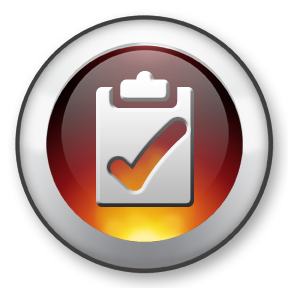 Summary, Review, & Questions…
HCI
Interaction Devices
17
Interaction Devices
Keyboard Input Devices
HCI
Interaction Devices
18
Keyboard Characteristics
Physical vs. virtual (soft) keyboard
Keyboard layout
QWERTY
Dvorak
ABCD
Ergonomic keyboard forms
Chord keyboards
HCI
Interaction Devices
19
Keyboard Design Trends
The trend of keyboard design appears to go in two directions. 
On the one hand, ergonomic considerations have forced manufacturers to redesign the keyboard to alleviate discomfort during prolonged use. Such design changes include splitting keyboards into angled arrangements, resizing and re-spacing keys, adding wrist resting pads, and increasing tactile key-level feedback. 
On the other hand, keyboards are being miniaturized to accommodate mobile computing devices.
HCI
Interaction Devices
20
Keyboard Layouts
QWERTY
Dvorak
1870 Christopher Latham Sholes 
most common layout
good mechanical design and a clever placement of the letters that slowed down the users enough that key jamming was infrequent 
put frequently used letter pairs far apart, thereby increasing finger travel distances
1920 August Dvorak
reduces finger travel distances by at least one order of magnitude 
Acceptance has been slow despite the dedicated efforts of some devotees 
it takes about 1 week of regular typing to make the switch, but most users have been unwilling to invest the effort
HCI
Interaction Devices
21
QWERTY vs. Dvorak
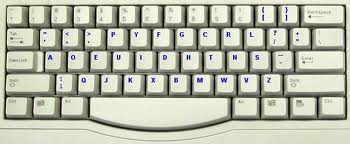 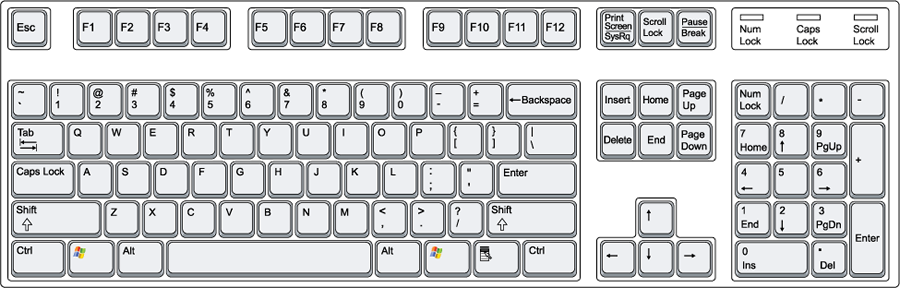 HCI
Interaction Devices
22
ABCD Keyboard
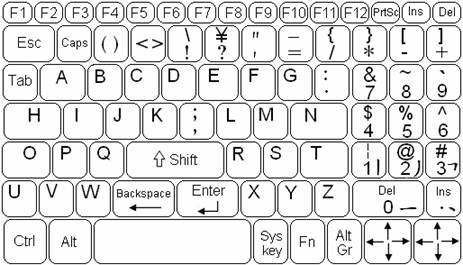 HCI
Interaction Devices
23
CHUBON Keyboard
HCI
Interaction Devices
24
Ergonomic Keyboards
Reduce strain on wrist while typing to reduce carpal tunnel syndrome.
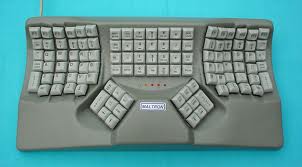 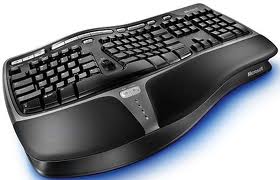 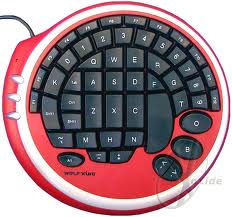 HCI
Interaction Devices
25
Data Hands Keyboard
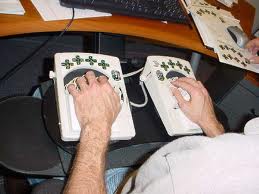 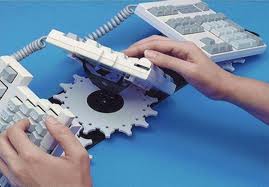 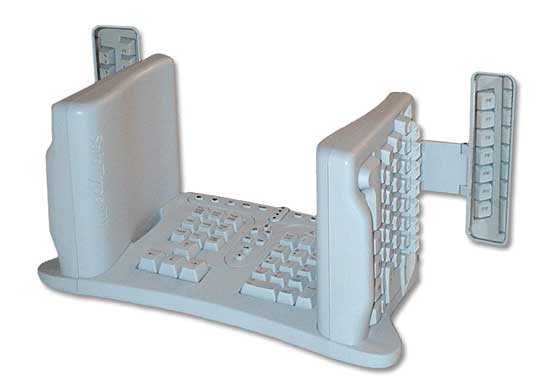 HCI
Interaction Devices
26
Chord Keyboards
Smaller and fewer keys
Sequential, one-at-a-time key presses
Chording requires multiple simultaneous keystrokes
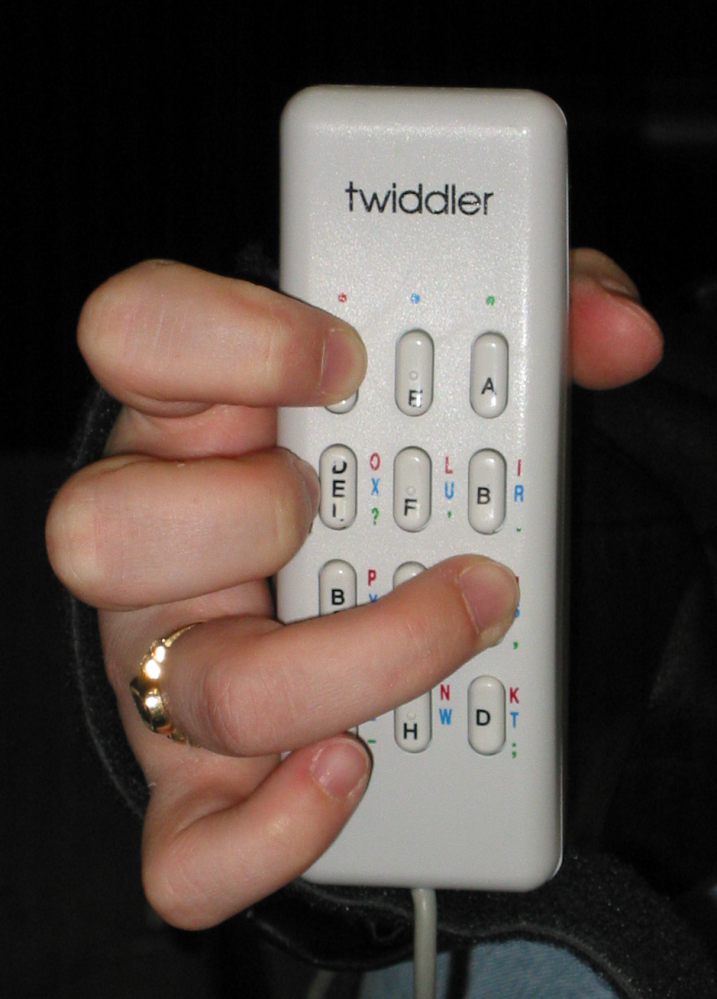 HCI
Interaction Devices
27
Virtual Keyboards
For systems where a physical keyboard is not practical, a soft, or virtual, keyboard is often constructed using a touch-sensitive screen .
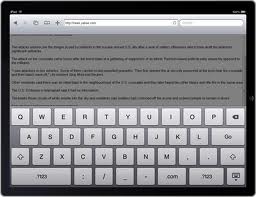 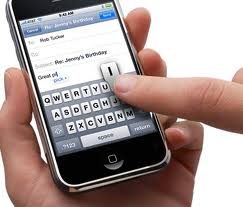 HCI
Interaction Devices
28
Dedicated Virtual Keyboard
This keyboard is not created on screen but is stand-alone and touch based.
New layouts can be created via software.
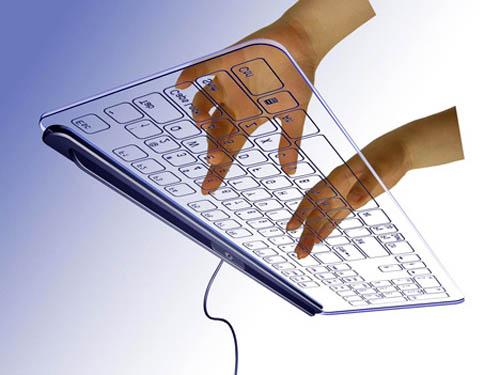 HCI
Interaction Devices
29
Acer Iconia Dual-Touch Laptop
HCI
Interaction Devices
30
Virtual Keyboard Design Considerations
While soft keyboards have been adopted by designers of ubiquitous computing devices, their use requires significant visual attention due to the absence of tactile feedback. 
There’s been success with embedding tactile force-feedback mechanisms into touch screens to make it possible to operate soft keyboards in low-visibility situations. 
In the absence of physical tactile feedback, simulated tactile or auditory feedback is often accepted as natural and users did accept a soft keyboard when feedback was present. 
Auditory feedback works best in situations when the user is distracted and cannot look at the screen long enough.
HCI
Interaction Devices
31
Hand-Writing Text Entry Methods
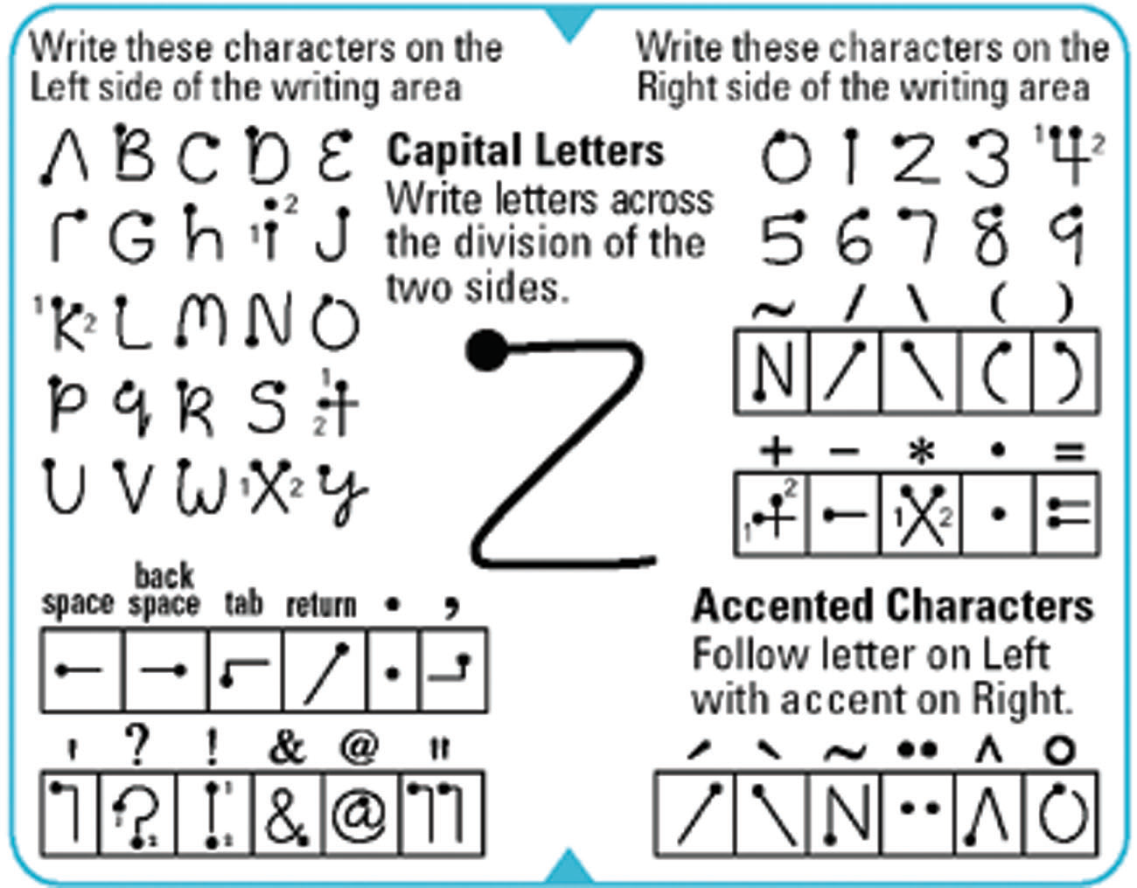 Another method is to handwrite on a touch sensitive
surface, typically with a stylus using Graffiti® on the Palm devices
HCI
Interaction Devices
32
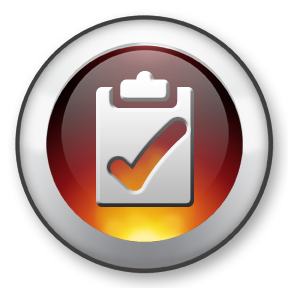 Summary, Review, & Questions…
HCI
Interaction Devices
33
Interaction Devices
Indirect Input Devices
HCI
Interaction Devices
34
Indirect Input Devices
HCI
Interaction Devices
35
Joysticks
A joystick is an input device that pivots about its center. 
The angle of displacement from the center controls an on-screen cursor. 
Like the touchpad, a joystick has a fixed footprint. The angle of displacement can be measured in one of two ways: 
an actual deflection from the center (isotonic joystick) or 
a sensing of the force applied to the joystick (isometric joystick). 
Isometric joysticks have a tiny footprint and thus work well in space constrained environments.
HCI
Interaction Devices
36
On-Screen Cursors
For indirect input devices, such a mouse or joystick, feedback is in the form of on-screen movement of a cursor. 
While the actual shape of the cursor is programmable, an arrow head has become the de facto standard. 
To accommodate smaller screen sizes and visually impaired users, designers of graphical user interface have resorted to enlarged on-screen cursors. 
While a larger cursor may help with selecting on-screen objects, the shape and form of the cursor may be distracting. There is empirical evidence that suggests that the size of the cursor has a negative impact on reaction time and correct target acquisition.
HCI
Interaction Devices
37
Haptic Feedback
In some application areas, haptic, or force feedback may be useful. 
A pointing device that provides haptic feedback can guide the user along a particular path. As the user veers off the correct path, the pointing device makes further movement in that direction more difficult.
Often implemented with joysticks.
HCI
Interaction Devices
38
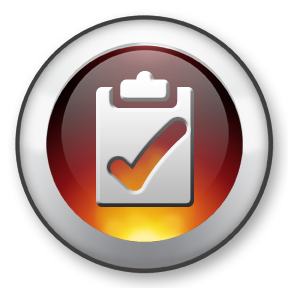 Summary, Review, & Questions…
HCI
Interaction Devices
39
Interaction Devices
direct Input Devices
HCI
Interaction Devices
40
Direct Pointing Devices
Tablet PCs and Mobile Devices: 
Natural to point on the LCD surface
Stylus
Keep context in view
Pick up & put down stylus
Gestures and handwriting recognition
HCI
Interaction Devices
41
Finger vs. Stylus Touch Input
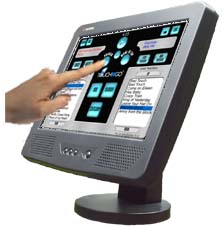 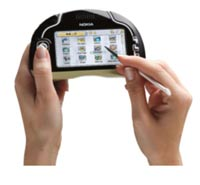 Finger Touch Input
Stylus Touch Input
HCI
Interaction Devices
42
Touch Input Technology
Touch screens are essentially translucent touch pads mounted on top of a display. 
The use of touch screen technology eliminates the need for additional input devices such as a keyboard or a pointing device. 
Pointing to an object on a touch screen is natural, direct and proceeds without an intermediary device that might distort the interaction.
Touch technology requires a high sampling rate; otherwise the user will encounter selection errors when trying to hit a target that is close to other targets. 
Since touch screens do not provide push buttons, separate actions are complex to implement. 
In addition, dragging, dropping, and scrolling are more cumbersome to achieve.
Depending on the touch technology in use, selection of an on-screen target can be done with either a finger or a stylus. While less convenient, pointing with a stylus is often found to be more accurate.
HCI
Interaction Devices
43
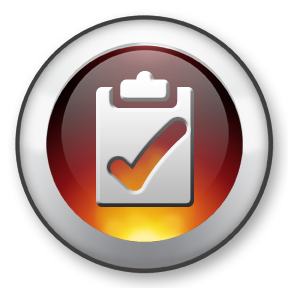 Summary, Review, & Questions…
HCI
Interaction Devices
44
Interaction Devices
Novel Input Devices
HCI
Interaction Devices
45
Novel Devices
Foot controls
Eye-tracking
Multiple-degrees-of-freedom devices
DataGlove
Haptic feedback
Bimanual input
Tabletop touch screens
Game controllers (Wii, Kinect)
Paper-based pen computers
HCI
Interaction Devices
46
Novel devices (cont.)
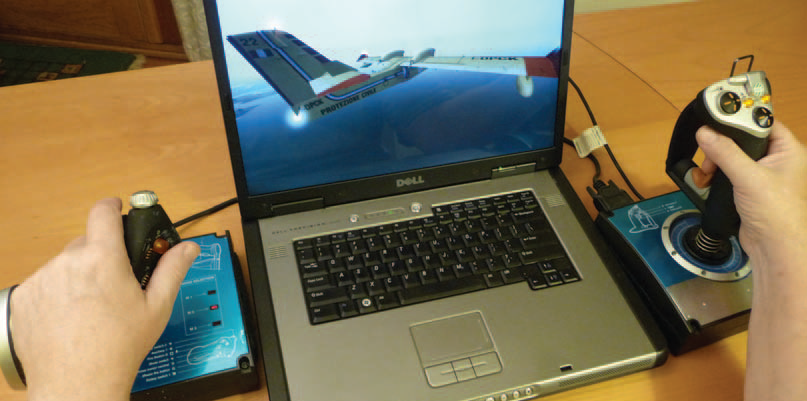 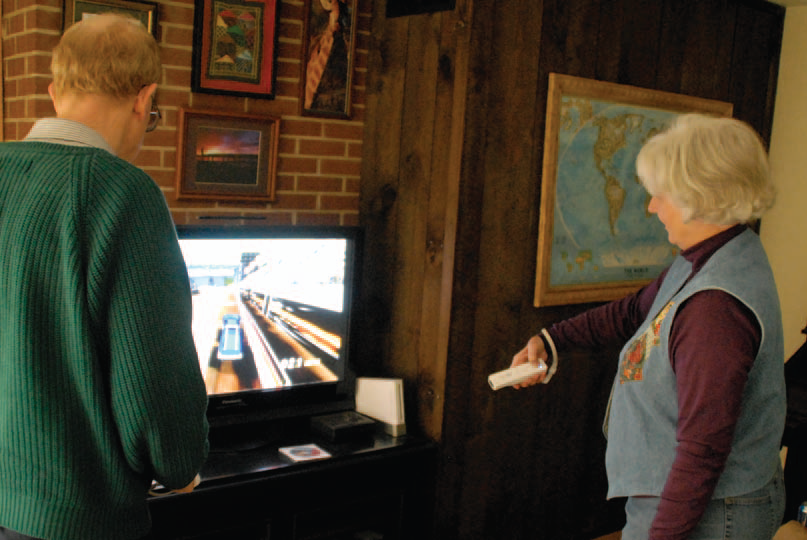 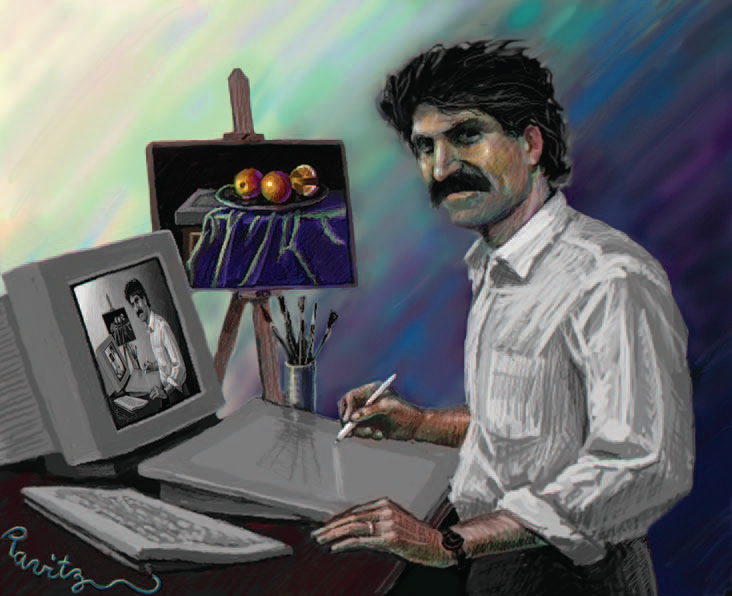 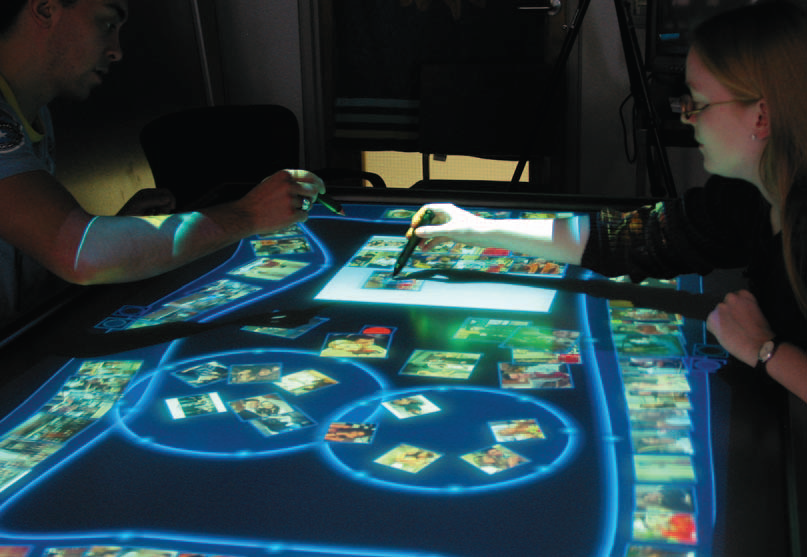 HCI
Interaction Devices
47
GestureTek Tabletop
HCI
Interaction Devices
48
Microsoft Surface
HCI
Interaction Devices
49
3D Multi-Touch Surface
HCI
Interaction Devices
50
LiveScribe Paper-Pen Platform
LiveScribe is a smartpen, a ballpoint pen with an embedded computer, camera, OLED display, and digital audio recorder. 
When used with special paper, it records what it writes for later uploading to a computer, and synchronizes those notes with any audio it has recorded. This allows a user to replay portions of a recording by tapping on the notes he or she was taking at the time the recording was made. It is also possible to select which portion of a recording to replay by clicking on the relevant portion of a page on-screen
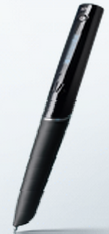 HCI
Interaction Devices
51
LiveScribe Pen Architecture
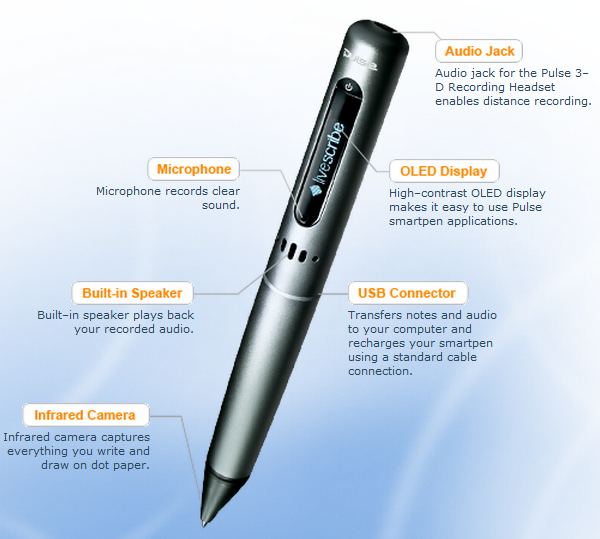 From www.livescribe.com
HCI
Interaction Devices
52
LiveScribe Pulse SmartPen
http://www.youtube.com/watch?v=k7OOevasSak
HCI
Interaction Devices
53
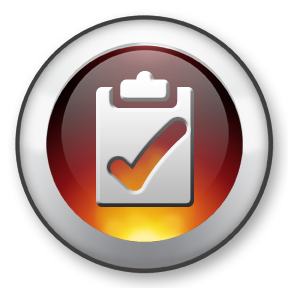 Summary, Review, & Questions…
HCI
Interaction Devices
54
Interaction Devices
Comparing Input Devices
HCI
Interaction Devices
55
Comparison of pointing devices
Human-factors variables
speed of motion for short and long distances 
accuracy of positioning 
error rates 
learning time 
user satisfaction
Other variables
cost 
durability 
space requirements 
weight 
left- versus right-hand use 
likelihood to cause repetitive-strain injury 
compatibility with other systems
HCI
Interaction Devices
56
Comparison of Input Devices
direct pointing devices faster, but less accurate 
graphics tablets are appealing when user can remain with device for long periods without switching to keyboard 
mouse is faster than isometric joystick 
for tasks that mix typing and pointing, cursor keys a faster and are preferred by users to a mouse
muscular strain is low for cursor keys
HCI
Interaction Devices
57
Fitts’ Law and ISO9241
Fitts’ Law
Index of difficultyID = log2 (D/W + 1) 
Time to point T = a + bID 
a and b are constants that depend on the device and are determined empirically through regression analysis
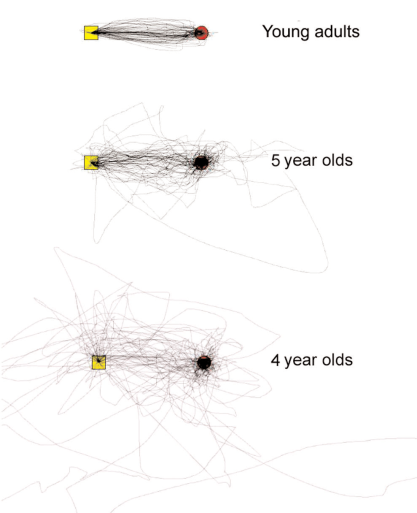 HCI
Interaction Devices
58
Taxonomy of Input Devices
HCI
Interaction Devices
59
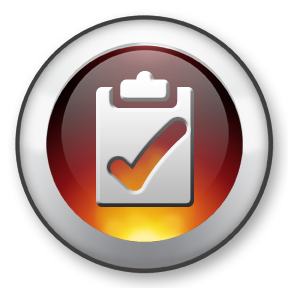 Summary, Review, & Questions…
HCI
Interaction Devices
60
Interaction Devices
Voice Interfaces
HCI
Interaction Devices
61
Voice Interfaces
Input:
Voice recognition
Example: Nuance NaturalSpeak
Example: Interactive Voice Response (IVR)
Output:
Speech synthesis
Example: Adobe Acrobat Narration
HCI
Interaction Devices
62
Speech and auditory interfaces
Speech recognition still does not match the fantasy of science fiction: 
demands of user's working memory 
background noise problematic 
variations in user speech performance impacts effectiveness 
most useful in specific applications, such as to benefit handicapped users
HCI
Interaction Devices
63
Voice Interface Applicability
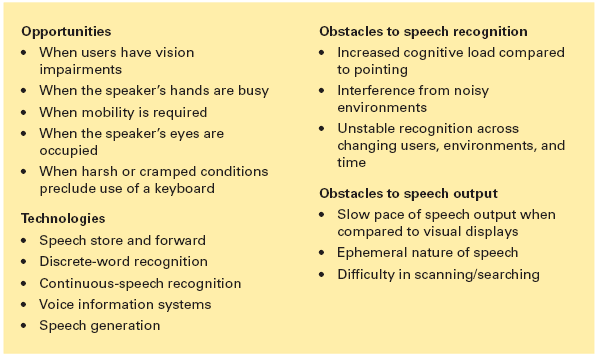 HCI
Interaction Devices
64
Speech and Auditory Interfaces
Continuous-speech recognition 
Not generally available: 
difficulty in recognizing boundaries between spoken words 
normal speech patterns blur boundaries 
many potentially useful applications if perfected 

Speech store and forward 
Voice mail users can 
receive messages 
replay messages 
reply to caller 
forward messages to other users, delete messages 
archive messages 

Systems are low cost and reliable.
HCI
Interaction Devices
65
Speech and Auditory Interfaces
Voice information systems
Stored speech commonly used to provide information about tourist sites, government services, after-hours messages for organizations
Low cost
Voice prompts
Deep and complex menus frustrating
Slow pace of voice output, ephemeral nature of speech, scanning and searching problems
Voice mail
Handheld voice recorders
Audio books
Instructional systems
HCI
Interaction Devices
66
Audible Feedback
Audio tones, audiolization, and music
Sound feedback can be important: 
to confirm actions 
offer warning 
for visually-impaired users 
music used to provide mood context, e.g., in games 
can provide unique opportunities for user, e.g., with simulating various musical instruments
HCI
Interaction Devices
67
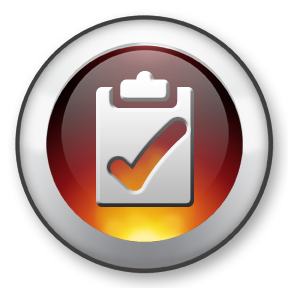 Summary, Review, & Questions…
HCI
Interaction Devices
68
Interaction Devices
Display Devices
HCI
Interaction Devices
69
Displays – Small and Large
The display has become the primary source of feedback to the user from the computer
The display has many important features, including:
Physical dimensions (usually the diagonal dimension and depth)
Resolution (the number of pixels available)
Number of available colors, color correctness
Luminance, contrast, and glare
Power consumption
Refresh rates (sufficient to allow animation and video)
Cost
Reliability
HCI
Interaction Devices
70
Displays – Small and Large (cont.)
Usage characteristics distinguish displays:
Portability
Privacy
Saliency
Ubiquity
Simultaneity
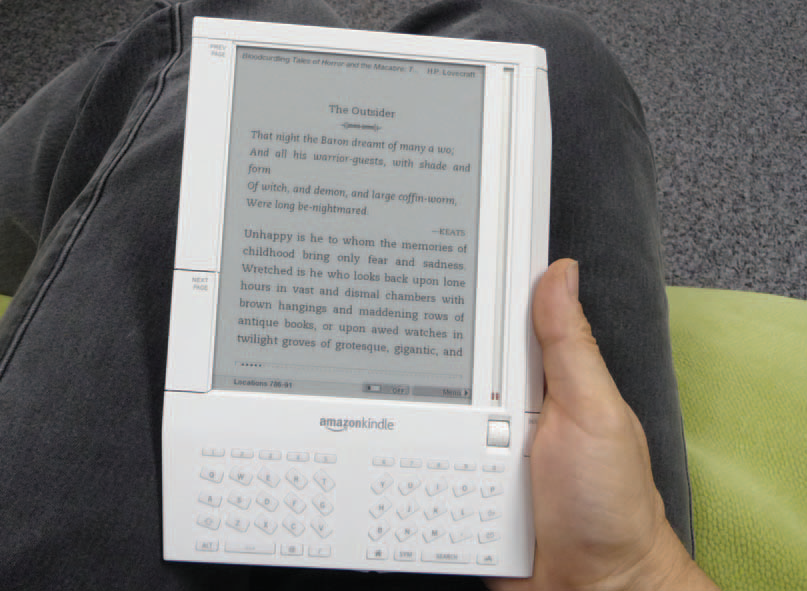 HCI
Interaction Devices
71
Display Technologies
Monochrome displays, e.g., electronic ink 
are adequate, and are attractive because of their lower cost 
Raster-scan cathode-ray tube (CRT) 
electron beam sweeping out lines of dots to form letters 
refresh rates 30 to 70 per second 
Liquid-crystal displays (LCDs) 
voltage changes influence the polarization of tiny capsules of liquid crystals 
flicker-free 
size of the capsules limits the resolution 
Plasma panel 
rows of horizontal wires are slightly separated from vertical wires by small glass-enclosed capsules of neon-based gases 
Light-emitting diodes (LEDs) 
certain diodes emit light when a voltage is applied 
arrays of these small diodes can be assembled to display characters
HCI
Interaction Devices
72
Display technology (cont.)
Braille displays
Pins provide output for the blind
HCI
Interaction Devices
73
Electronic Ink (eInk)
Electronic ink
Paper like resolution
Tiny capsules with negatively and positively charged particles
Requires no electricity to sustain
Requires ambient light to view; no backlight
used on Kindle
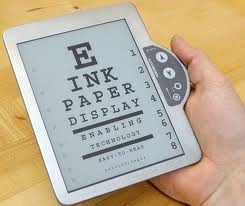 HCI
Interaction Devices
74
Large Displays
Large displays
Informational wall displays
Interactive wall displays
Multiple desktop displays
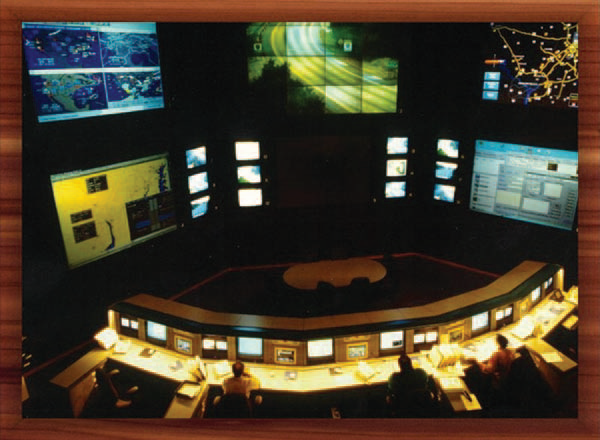 HCI
Interaction Devices
75
Heads-Up & Helmet Displays
Heads-up and helmet mounted displays
A heads-up display can, for instance, project information on a partially silvered widescreen of an airplane or car
A helmet/head mounted display (HMD) moves the image with the user
3D images
HCI
Interaction Devices
76
Heads-Up & Helmet Displays
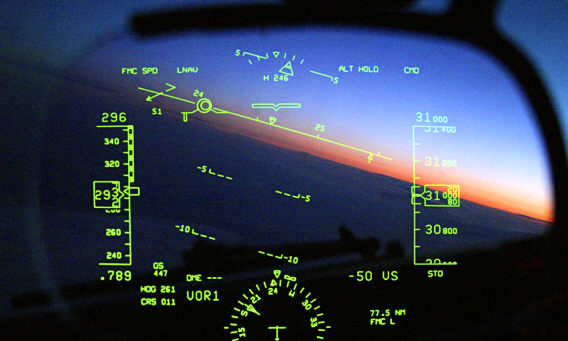 HCI
Interaction Devices
77
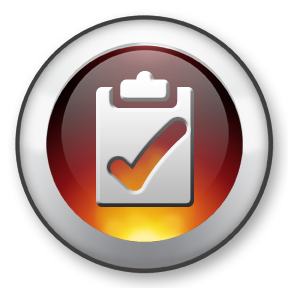 Summary, Review, & Questions…
HCI
Interaction Devices
78